Проектирование образовательной деятельности по профессиональной коррекции нарушений развития детей
Данный раздел содержит специальные условия для получения образования детьми с ОВЗ, в том числе механизмы адаптации Программы для указанных детей, использование специальных образовательных программ и методов, специальных методических пособий и дидактических материалов, проведение групповых и индивидуальных коррекционных занятий и осуществления квалифицированной коррекции нарушений их развития.
1
При разработке программы:
Приказ Минобрнауки России от 30.08.2013 г. № 1014 «Об утверждении Порядка организации и осуществления деятельности по основным общеобразовательным программам – образовательным программам дошкольного образования» (раздел 3):
- содержание дошкольного образования и условия организации обучения и воспитания детей с ОВЗ определяются адаптированной образовательной программой (далее – адаптированная Программа);
2
- под специальными условиями для получения дошкольного образования детьми с ОВЗ понимаются условия обучения, воспитания и развития таких детей, включающие в себя использование:
специальных образовательных программ
методов обучения и воспитания, 
специальных учебников, учебных пособий и дидактических материалов, 
специальных ТСО коллективного и индивидуального пользования, 
предоставление услуг ассистента (помощника), оказывающего детям необходимую техническую помощь, 
проведение групповых и индивидуальных коррекционных занятий,
 обеспечение доступа в здания образовательных организаций 
и другие условия, без которых невозможно или затруднено освоение образовательных программ дошкольного образования детьми с ОВЗ.
3
Принципы
- коррекционная работа включается во все направления деятельности образовательной организации;
- содержание коррекционной работы – это психолого-медико- педагогическое сопровождение детей с ОВЗ, направленное на коррекцию и компенсацию отклонений в физическом и (или) психическом развитии воспитанников;
- все специалисты образовательной организации осуществляют коррекционную работу.
4
Задачи
- обеспечение коррекции нарушений развития различных категорий детей с ОВЗ, оказание им квалифицированной помощи в освоении Программы;
- освоение детьми с ОВЗ Программы, их разностороннее развитие с учётом возрастных и индивидуальных особенностей и особых образовательных потребностей, социальной адаптации.
- выбор и реализация образовательного маршрута в соответствии с ОВЗ ребёнка; преодоление затруднений в освоении Программы.
5
Структура системы коррекционной работы
включает взаимосвязанные диагностический, коррекционно-развивающий, оздоровительно-профилактический, социально-педагогический модули
6
Содержание коррекционной работы
- выявление особых образовательных потребностей детей с ОВЗ, обусловленных недостатками в их физическом и (или) психическом развитии 
    (содержание диагностического модуля);
- осуществление индивидуально ориентированной психолого-медико-педагогической помощи детям с ОВЗ с учетом особенностей психофизического развития и индивидуальных возможностей детей, в соответствии с рекомендациями психолого-медико-педагогической комиссии (содержание коррекционно-развивающего, оздоровительно-профилактического, социально-педагогического модулей);
- возможность освоения детьми с ОВЗ Программы и их интеграции в образовательной организации (как результат коррекционной работы).
7
Диагностический модуль
Задачи диагностического модуля: выявить и классифицировать типичные трудности, возникающие у ребёнка при освоении Программы; определить причины трудностей, возникающих у ребёнка при освоении Программы.
Содержание диагностического модуля составляют программы изучения ребенка различными специалистами.
Направления, содержание комплексного изучения ребенка, перечень специалистов, изучающих причины затруднений ребенка при освоении Программы, отражены в таблице 
Таблица 7       Таблица 8
8
Индивидуально ориентированная психолого-медико-педагогическая помощь детям с ОВЗ (коррекционно-развивающий, оздоровительно-профилактический, социально-педагогический модули)
Задачи коррекционно-развивающего модуля:
- определить необходимые условия для реализации коррекционно-развивающей работы;
- разработать индивидуальный образовательный маршрут сопровождения ребёнка необходимыми специалистами при освоении Программы (на основе полученных диагностических данных);
- организовать взаимодействие специалистов, осуществляющих сопровождение ребёнка, испытывающего трудности в освоении Программы.
9
Индивидуальный образовательный маршрут сопровождения ребёнка с ОВЗ:
- даёт представление о видах трудностей, возникающих у ребёнка при освоении основной общеобразовательной программы; 
- раскрывает причину, лежащую в основе трудностей; 
- содержит примерные виды деятельности, осуществляемые субъектами сопровождения, задания для коррекции.
10
Индивидуальный образовательный маршрут разрабатывается
- диагностической карты трудностей, возникающих у детей при освоении Программы, позволяющей составить банк данных детей с ОВЗ (таблица 9);
- карты психолого-педагогического сопровождения детей, отражающей наиболее типичные трудности; причину возникновения данной трудности, комплекс заданий для коррекционной работы по преодолению трудностей (таблица 10).
Таблица 11
11
Задачи оздоровительно-профилактического модуля: создание условий для сохранения и укрепления здоровья детей с ОВЗ, обеспечение их медико-педагогического сопровождения.
Оздоровительно-профилактический модуль предполагает проведение индивидуальных профилактических мероприятий в соответствии с имеющимися условиями. Медико-педагогическое сопровождение за развитием ребёнка с ОВЗ осуществляется по плану профилактической работы учреждения.
12
Задачи социально-педагогического модуля:
- повышение профессиональной компетентности педагогов, работающих с детьми с ОВЗ;
- взаимодействие с семьёй ребёнка с ОВЗ и социальными партнёрами.
Социально-педагогический модуль нацелен на повышение уровня профессионального образования педагогов; организацию социально-педагогической помощи детям и их родителям, консультативную деятельность.
13
Результаты коррекционной работы
Итоговые и промежуточные результаты коррекционной работы ориентируются на освоение детьми с ОВЗ Программы.
Динамика развития детей отслеживается по мере реализации индивидуального образовательного маршрута, успешное продвижение по которому свидетельствует о снижении  количества трудностей при освоении Программы.
Таблица 12
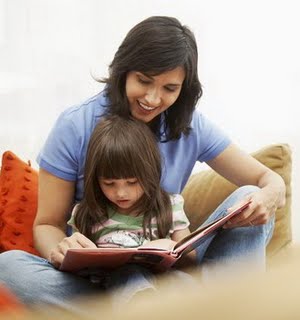 14